Landmark Supreme Court Cases
Robert Fritz
Katz v. United States
Federal agents suspected Katz of transmitting gambling information over the phone
FBI Wiretapped his phones
Found him guilty and convicted him
Constitutional Question
Does the Fourth Amendment protection against unreasonable searches and seizures require the police to obtain a search warrant in order to wiretap a public pay phone?
Conclusion of The Case
The court ruled that this violated his fourth amendment rights
7 votes for Katz, 1 vote against
Gideon v. Wainwright
Clarence Earl Gideon was charged with Breaking and Entering
Appeared in court without a lawyer
Sentenced to 5 years in prison
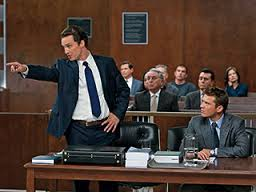 Constitutional Question
Does the Sixth Amendment's right to counsel in criminal cases extend to felony defendants in state courts?
Conclusion of The Case
9 votes for Gideon, o votes against
 Constitution guarantees the right to counsel as a protection of due process
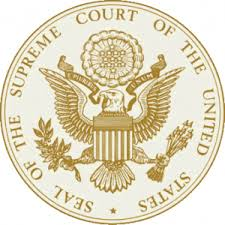